Aktuelle wohnungspolitische Diskussionenin Bayern und Deutschland
Bildquellen: WikiCommons, Colourbox
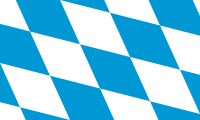 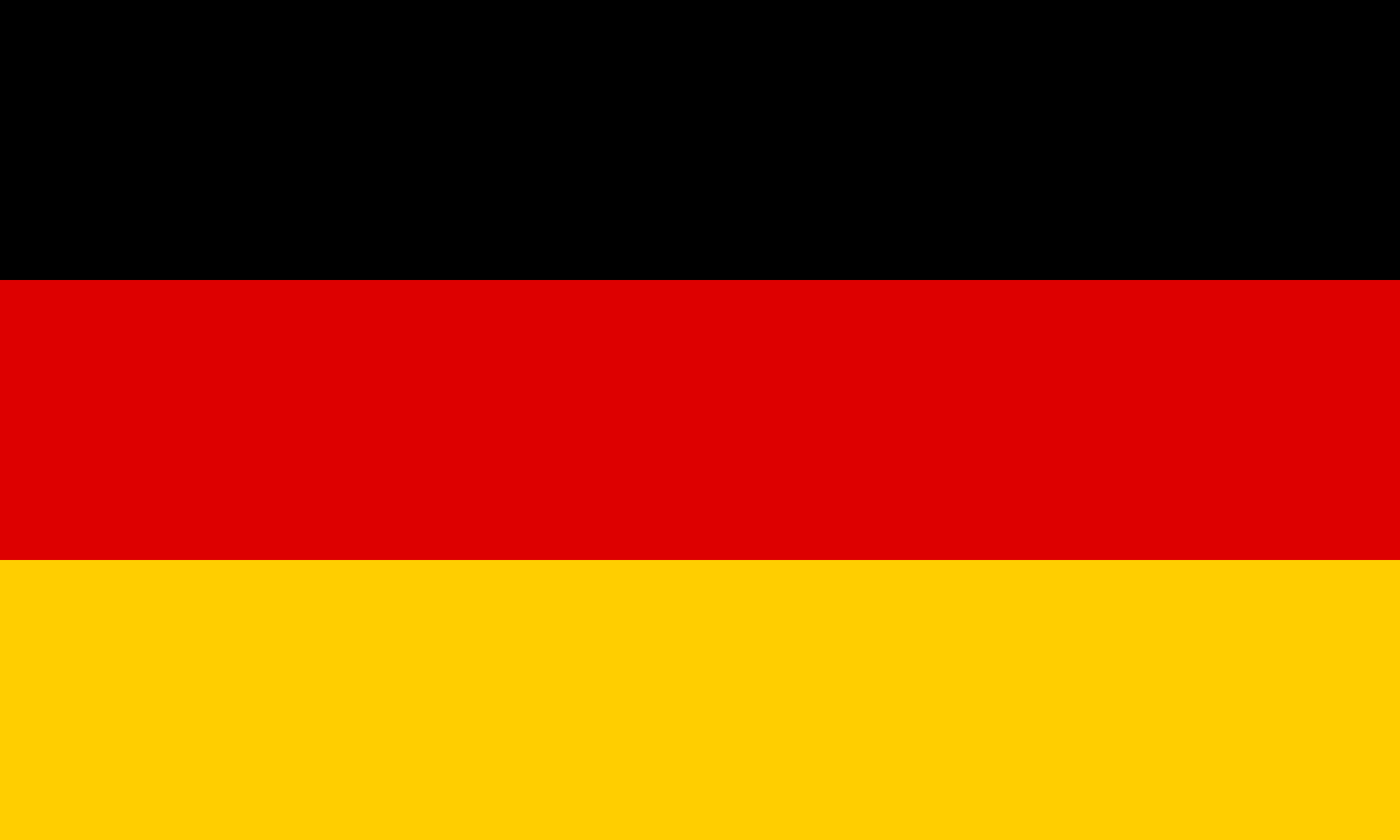 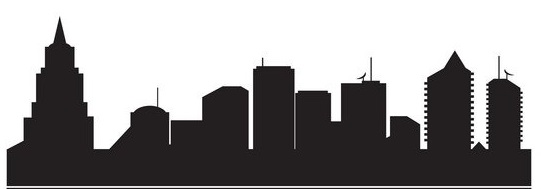 Hans Maier, WP/StB
Klimaschutzprogramm 2030
Ab 2021 Ausdehnung der CO2-Bepreisung auf Verkehr, Wärme und Gebäude
Preis: 10€/t. (2021) – schrittweiser Anstieg auf 35€/t. (2025) – ab 2026 Preisbildung am Markt
Angestrebt: Senkung der CO2-Emissionen bei im Bereich Bauen / Wohnen um 40% auf 72 Mio. Tonnen bis 2030
Ausbau der Förderung bei energetischer Sanierung ab 2020
Steuervergünstigungen für alle Gebäudebesitzer ohne Einkommensklassen
Pauschale Anhebung der KfW-Fördersätze um 10%
Überschüssige Einnahmen werden reinvestiert
2
Grundsteuer
Drei Gesetzesvorhaben in einem:
 Änderung des Grundgesetzes (§ 72, 105, 125b GG – am 18.10 beschlossen)
Bund erhält uneingeschränkt Kompetenz zur Regelung der Grundsteuer
Länder erhalten Möglichkeit für eigene Regelungen über Öffnungsklausel
 Reform der Grundsteuer (Zustimmung des Bundesrats am 7.11.)
 Einführung einer Grundsteuer C (Einführung ab 2025)

Umlagefähigkeit der Grundsteuer auf Miete?
Bildquellen: Shutterstock
3
Bayerischer Wohnungsgipfel
Staatsregierung will Gesetzesentwurf zur „Vereinfachung des Bauens und zur Beschleunigung und Digitalisierung der Genehmigungsverfahren“ einbringen
Typengenehmigung, Vereinfachung Dachgeschossausbau, Reduzierung bautechnischer Normung
Schnellere Mobilisierung von Bauland
Städtebau soll ressourcen- und umweltschonend verlaufen 
Fortschreibung der Wohnraumförderung auf hohem Niveau
Ausgleich zwischen Mieter- / Vermieterinteressen(„leichtere Ahndung überhöhter Mieten“)
Steuerliche Anreize, insbes. bei ökologische wertvollen Maßnahmen
Kostenreduzierung bei der Entsorgung von Bauabfällen
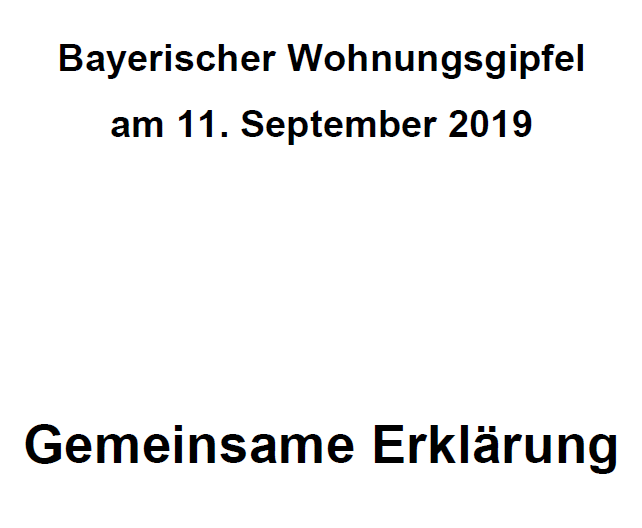 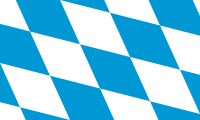 4
Expertenanhörung zur Novellierung der bayerischenBauordnung
Anhörung „Novellierung und Entschlackung der Bayerischen Bauordnung“ vor dem Bauausschuss des Landtages (Vorsitz Sebastian Körber) am 22.10.
Positionen des VdW Bayern u.a.:
 Reduzierung der Abstandsflächen
 Änderungen beim Stellplatzschlüssel im geförderten Wohnungsbau
 Reduzierte Anforderungen an Barrierefreiheit
 Vereinfachung der Vorgaben bei Brand- und Lärmschutz sowie der Wohnraumlüftung
Bildquellen: mtk.org
5
Volksbegehren in der WohnungspolitikBayerns und Deutschlands
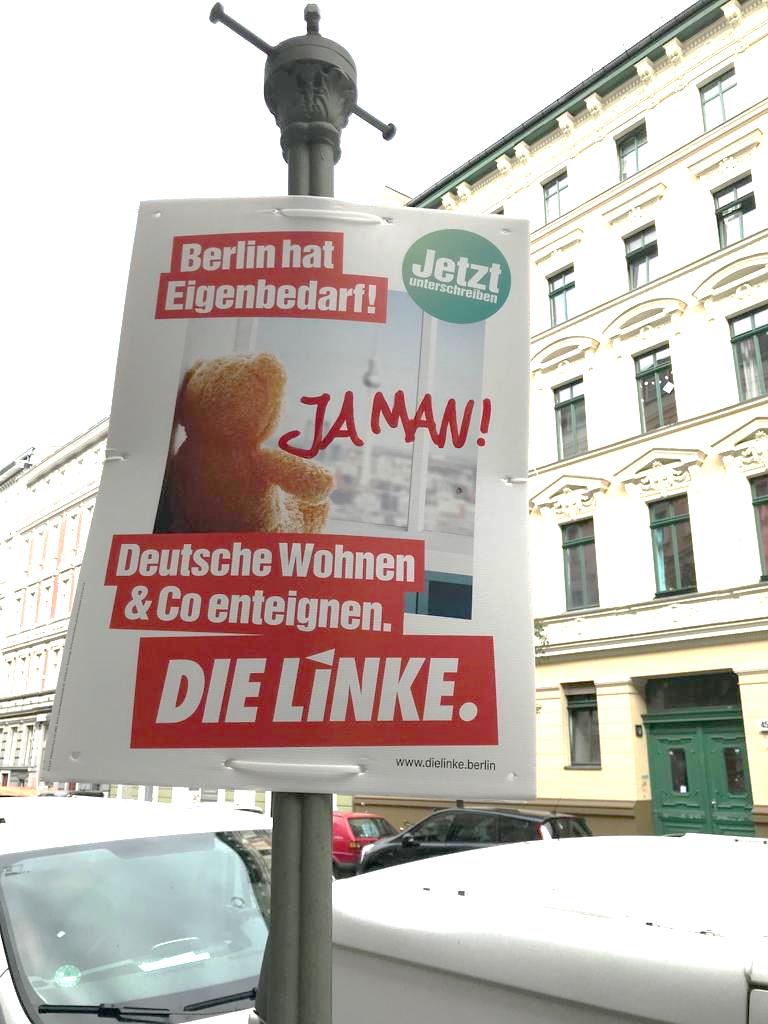 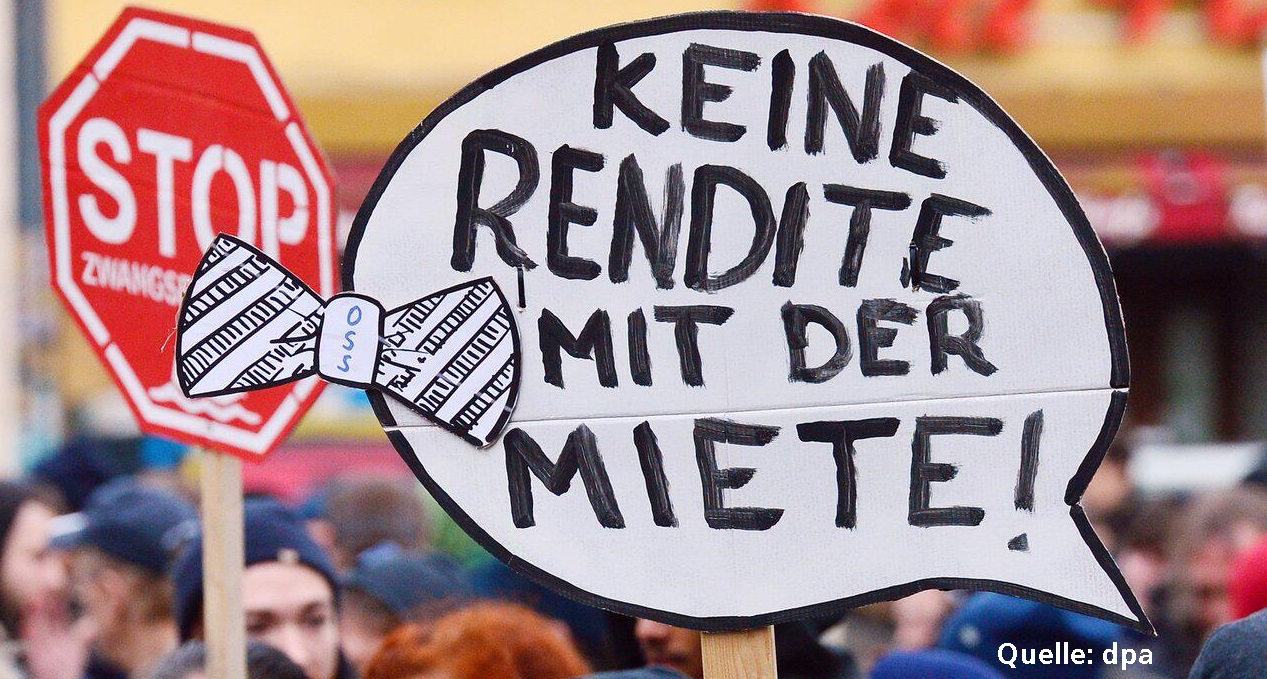 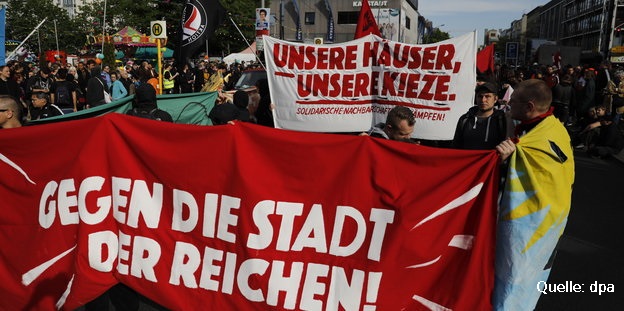 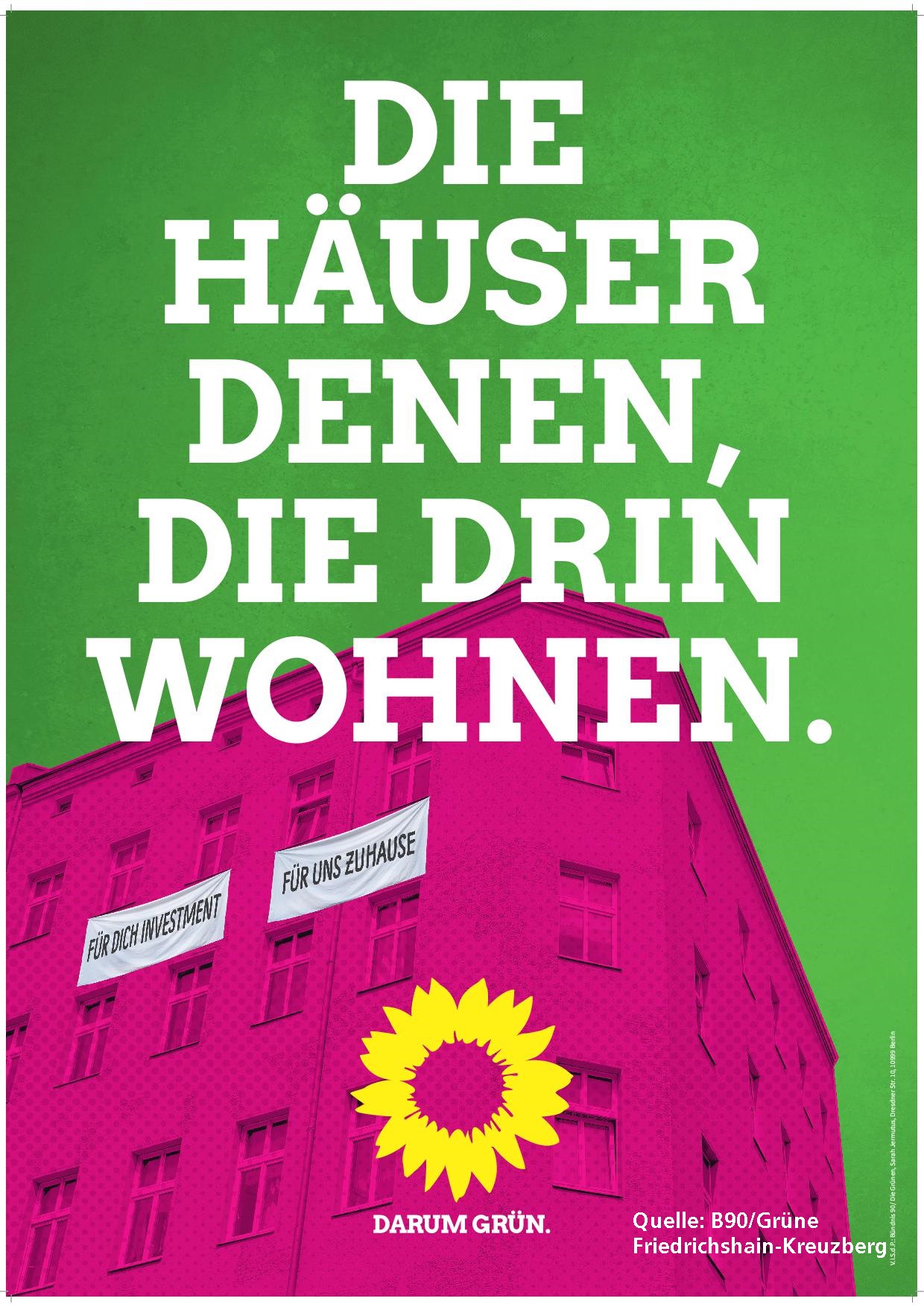 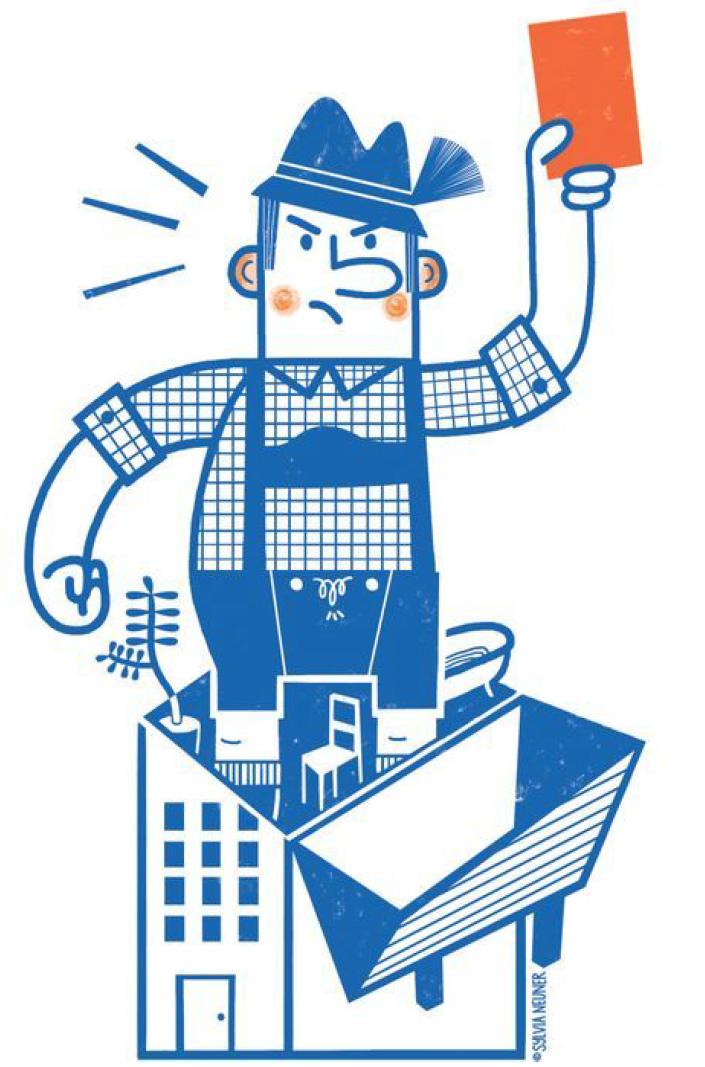 6
Volksbegehren „Uns glangt‘s – Mietenstopp in Bayern“Der Gesetzentwurf
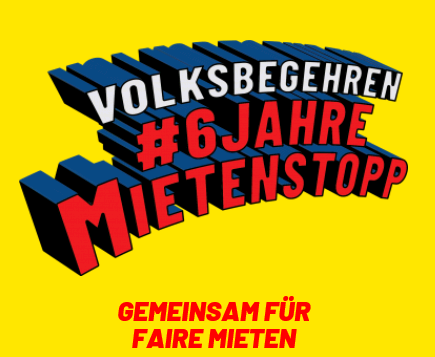 Regelungen
Erhöhung der Miete im laufenden Mietverhältnis nur noch bis 80% der ortsüblichen Vergleichsmiete (gilt auch für Staffel-/Indexmieten)
Bei Neuvermietung nur Mietforderungen bis zur ortsüblichen Vergleichsmiete
Geldbußen bis 500.000€ bei leichtfertiger/vorsätzlicher Zuwiderhandlung
Anwendungsbereich
Gebiete mit „angespannten Wohnungsmärkten“ laut Mieterschutzverordnung vom 07.08.2019 (162 Gemeinden, s. Abbildung nächste Folie)
Ausnahmen
Sozialer Wohnungsbau (1. Förderweg) weiter nach Kostenmietsystem (EoF-Wohnungen fallen unter das Gesetz), 
Mieterhöhungen bei Genossenschaften die Grundstücke kaufen müssen nach Beschluss der Generalversammlung zulässig
Neubauten (Erstvermietung ab 01.01.2017) sind ausgenommen
Gültigkeit
Gesetz soll 6 Jahre nach Inkrafttreten automatisch auslaufen
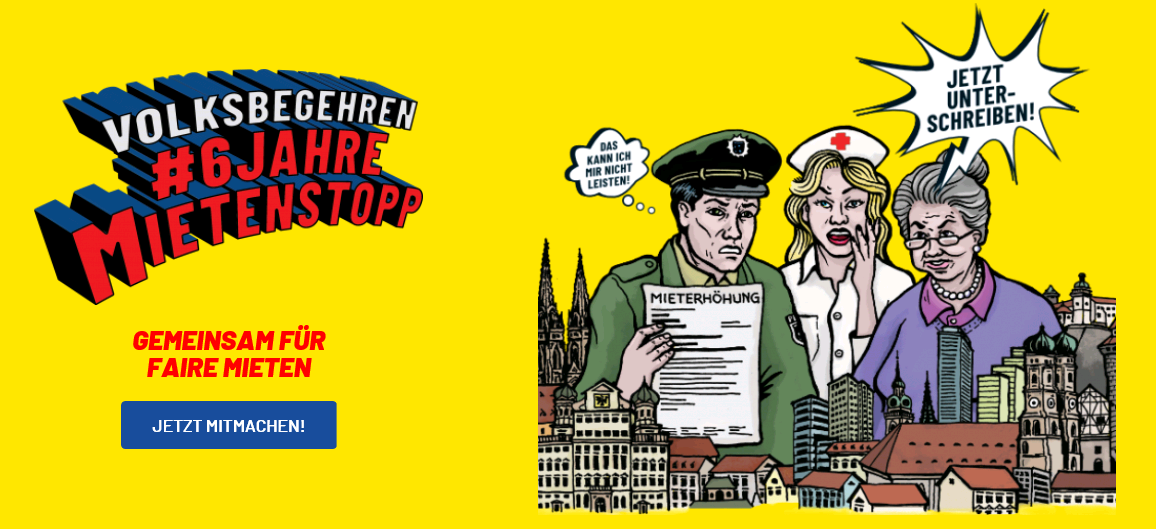 7
Volksbegehren „Uns glangt‘s – Mietenstopp in Bayern“Das Anwendungsgebiet
Farblich markierte Gemeinden definiert als„angespannte Wohnungsmärkte“
162 Kommunen, ca. 8% aller Gemeinden im Freistaat
Verteilung
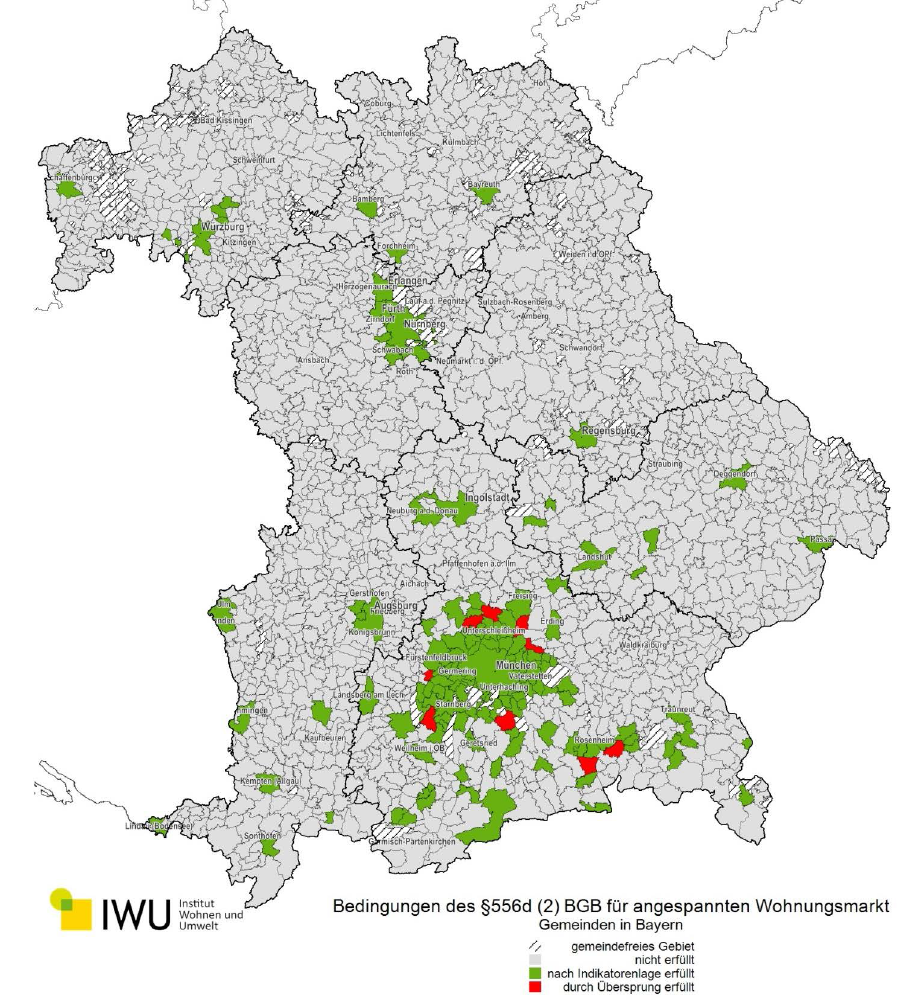 8
Volksbegehren „Uns glangt‘s – Mietenstopp in Bayern“Der Zeithorizont
Bildquellen: Bündnis MietenStopp
9
Charta der sozialorientieren MünchnerWohnungsunternehmen
Derzeit von 24 Münchner Wohnungsunternehmen unterzeichnet
Übergabe an OB Reiter im November bei Pressetermin im Rathaus
Inhalte:
 Darstellung des Geschäftsmodells und Selbstverständnis der sozialorientierten Wohnungsunternehmen
 Geschäftspolitik
 Fairer Umgang mit Mietern / faire Mietenpolitik
 Gemeinsamer Einsatz für mehr Wohnungsbau
10
Imagekampagne der Wohnungswirtschaft
Verbände sammeln Themen und relevante Zielgruppen bei Mitgliedern
 Was ist regionale „spielbar“? Nicht nur auf Ebene der Landespolitik!
 Wer soll insbesondere angesprochen werden? Mieter, Politik, Unternehmen, weitere Stakeholder?
 Targeting der Zielgruppen über Geo-Mapping
Kampagne wird von der Agentur C3 koordiniert und umgesetzt
Wird Anfang 2020 ausgerollt
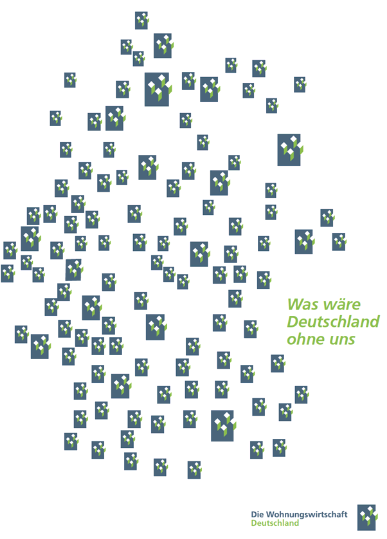 11
Vielen Dank für Ihre Aufmerksamkeit!
Kontakt
Hans Maier	
WP / StB, Verbandsdirektor des VdW Bayern
E-Mail: hans.maier@vdwbayern.de
Tel.: 089 / 29 00 20 - 411
12